MAKROEKONOMSKO OKRUŽENJE I IZVOZ
Za Hrvatsku udrugu izvoznika – HIZ
Izvještaj o ključnim globalnim makroekonomskim kretanjima i projekcijama referentnih institucija pripremila je 
Prof. dr. sc. Marijana Ivanov
15. studenog 2024.
HRVATSKA - Uzlet na krilima EU fondova i trenutno veće prosječne kupovne moći stanovništva
Očekivana stopa rasta BDP-a u 2024. je 3,6%. Za 2025. je 3,2%.

Najveći pozitivni doprinos daje rast osobne potrošnje stanovništva (kao najveće komponente rashodne strane BDP-a) te vrlo intenzivna investicijska aktivnost u 2024., dok je očekivani doprinos neto-izvoza negativan.
Inflacija u 2023./24. nije „pojela” rast prosječne plaće, ali je dodatno povećala dohodovne i imovinske nejednakosti.

Makro scena: Povoljna kretanja na tržištu rada uz rast zaposlenosti i rast nominalnih i realnih plaća podupiru realni rast potrošnje stanovništva, zaduživanje stanovništva i rast cijena.
Gospodarska aktivnost u Hrvatskoj
PROJEKCIJE HNB-a
Izvor podataka: HNB
Veći rast izvoza roba izvan EU i veći rastu uvoza roba iz EU
Izvor podataka : DZS
Izvor podataka: DZS
Inflacija i prosječna plaća u Hrvatskoj
PROJEKCIJE HNB-a
Izvor podataka: HNB
Veći rast plaća bilježe najviši dohodovni razradi
Siječanj-kolovoz 2024. - prosječna mj. neto plaća u pravnim os. = 1.302 eura, što je u odnosu na isti period 2023. nominalno više 15,1%, a realno 11,5%.
Pritom deveti decil završava s plaćom 2.058 eura, a rast plaća u devetom decilu bio je 16,14 %.
Izvor podataka: DZS
Prosječna mjesečna neto plaća 1.324 eura u kolovozu 2024. u odnosu na kolovoz 2023. viša je za 13,8%, a kakvo je stanje po djelatnostima?
Izvor podataka: DZS
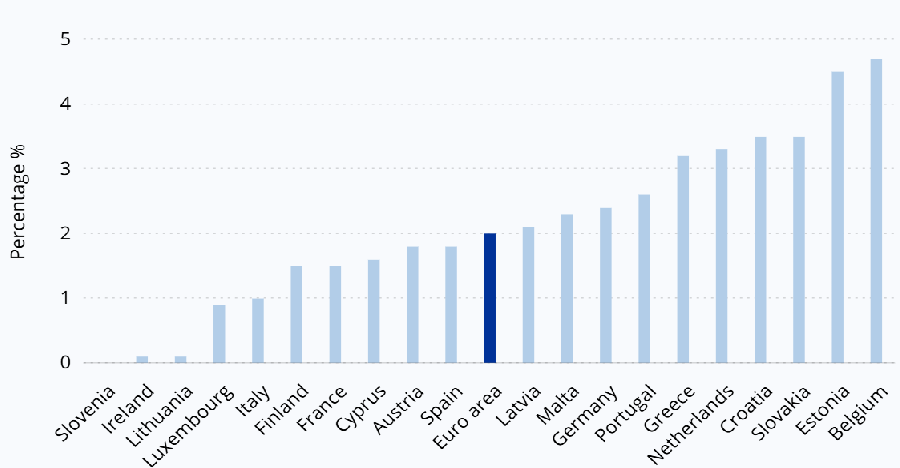 HICP - inflacija u europodručju
Hrvatska 3,5% (ali HICP bez hrane i energije 4,5%)
Europodručje 2.0%
Slovenija 0,0%
Njemačka 2,4%
Belgija 4,7%
3,5%
2.0%
Izvor podataka: ECB
Prema nacionalnom indeksu potrošačkih cijena,  inflacija u Hrvatskoj bila je 2,2% u listopadu 2024. (DZS, HNB)
Ključne kamatne stope ECB-a, uz očekivanje daljnjeg snižavanja
Sve ide u prilog nastavku gospodarske ekspanzije u Hrvatskoj, ali veći dio potencijala rasta smo već iskoristili.
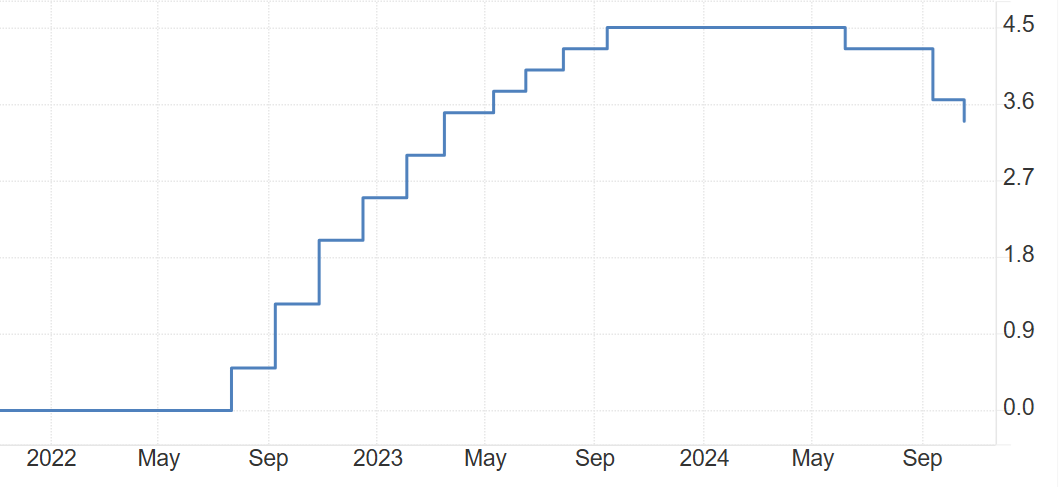 Kreditni rejting Republike Hrvatske
Realni rast BDP-a po svjetskim regijama, projekcije WTO-a
GLOBALNA KRETANJA
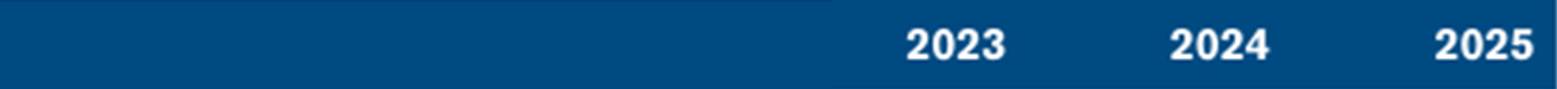 Stabilan, ali nedovoljan globalni rast.
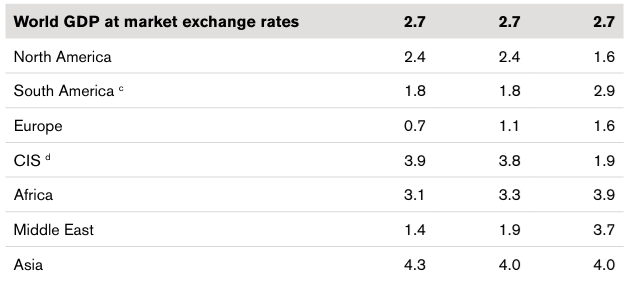 Najbrže rastuća regija je Azija, dok je najsporije rastuća regija Europa.
Izvor: WTO
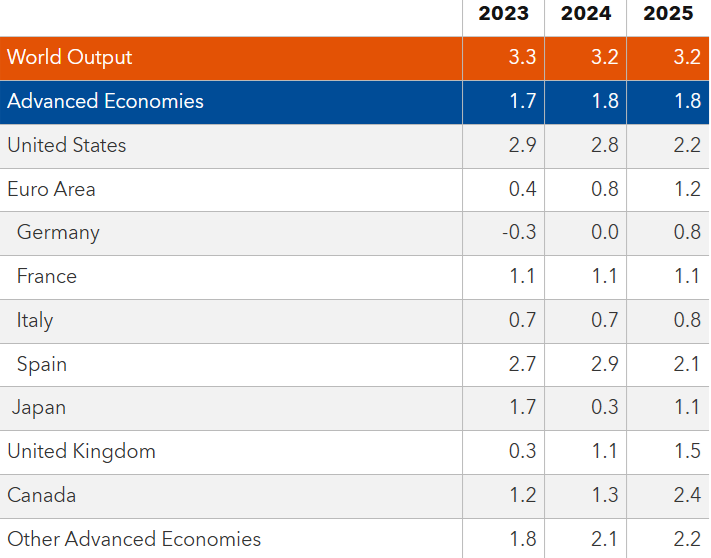 Prema projekcijama MMF-a iz listopada, očekuje se rast realnog svjetskog BDP-a za 3,2% u 2024. i 3,3% u 2025.

No, za napredne ekonomije svega 1,8%. 

Najlošija kretanja bilježi europodručje (rast 0,8% u 2024.) uz nemogućnost Njemačke da izađe iz recesije.
Izvor: IMF
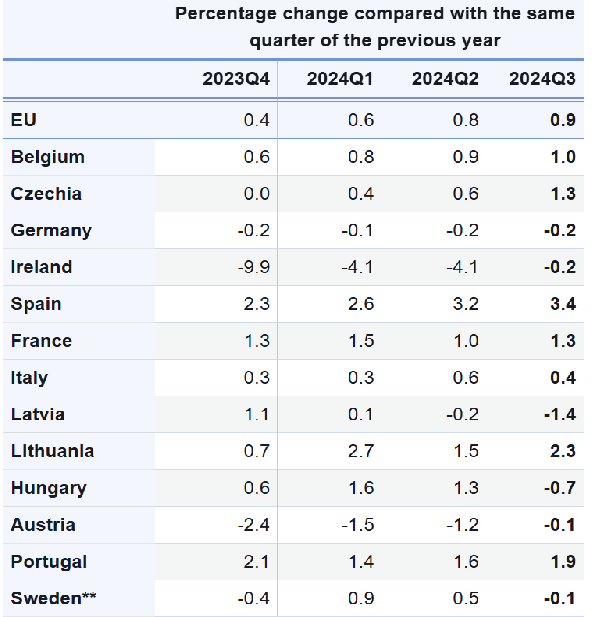 EUROPSKA UNIJA Sezonski prilagođene stope realnog rasta BDP-a u odnosu na isti kvartal prethodne godine – privremeni podaci podložni kasnijim revizijama

Za Njemačku, Irsku i Austriju su već četiri uzastopna kvartala stope negativne.
Izvor: Eurostat
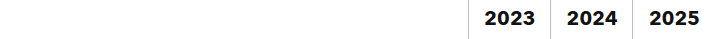 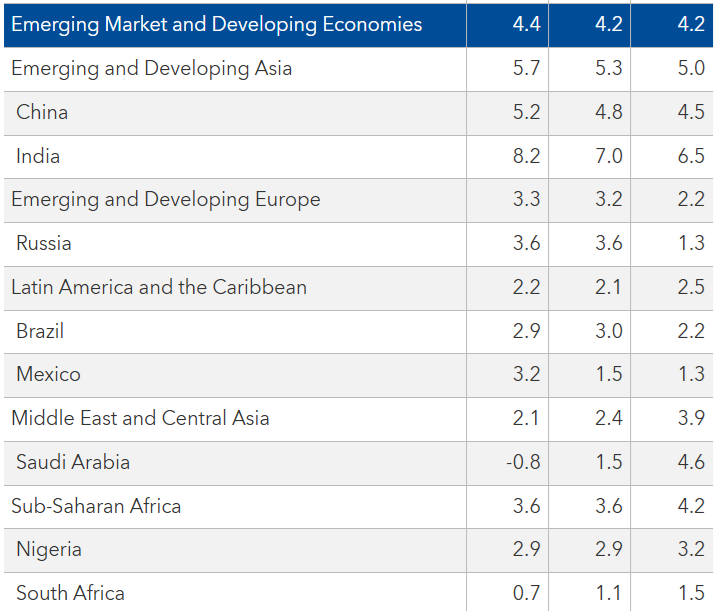 Prema projekcijama MMF-a iz listopada rast realnog BDP-a u zemljama u razvoju (EMDE) očekuje se na razini 4,3% u 2024. i 2025. 

Predvodnik rasta već neko vrijeme nije Kina nego Indija.
Izvor: IMF
Stope promjena volumena svjetske trgovine robom i svjetskog BDP-a
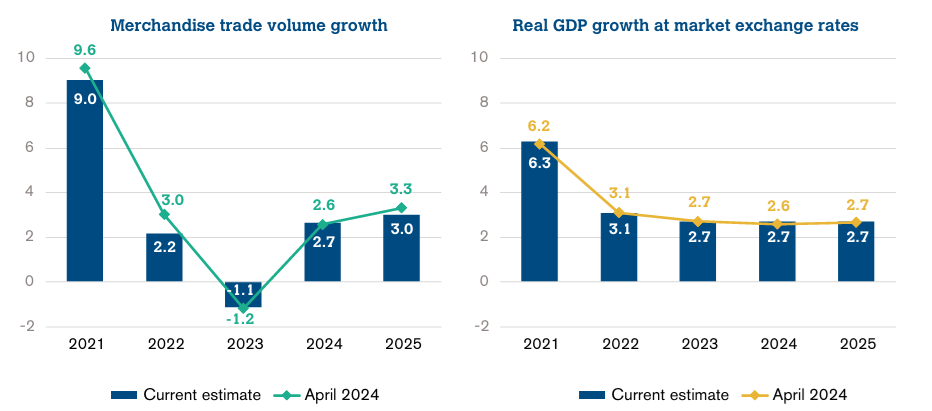 Izvor: WTO
Stope promjena vrijednosti svjetske trgovine robama 
i komercijalnim uslugama
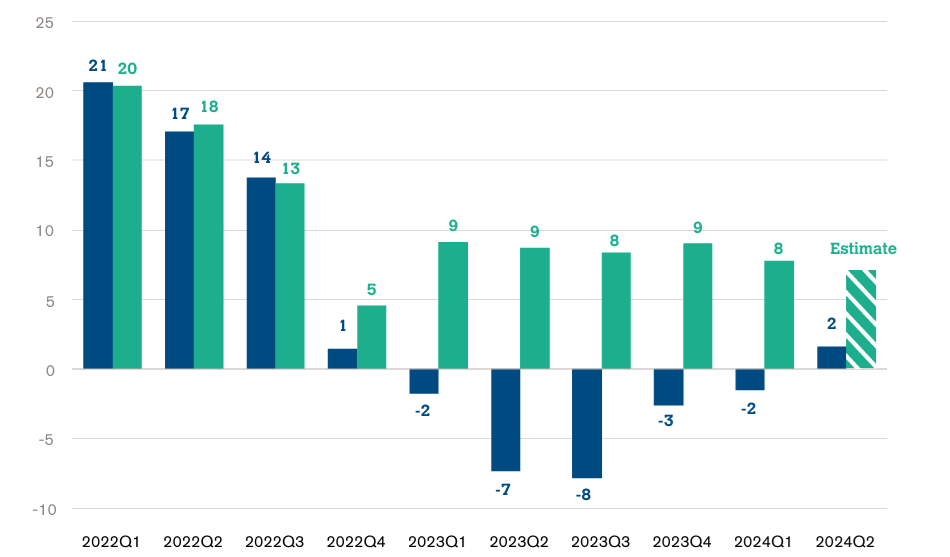 Iako je volumen trgovine povećan, vrijednost svjetske robne razmjene u USD gotovo je ista u prvoj polovici 2024. u odnosu na isto razdoblje 2023. (pad izvoznih i uvoznih cijena od oko 2,6%) dok je trgovina uslugama porasla oko 8% (najviše putovanja).
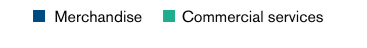 Izvor: WTO
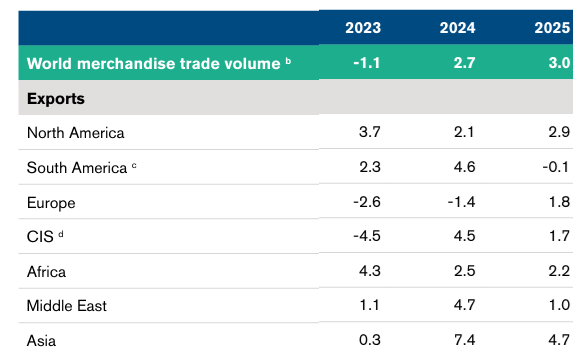 Doprinos Azije rastu svjetskog izvoza je nešto više od 80%, a rastu svjetskog uvoza oko 65%. 

Doprinos Europe je negativan i kod izvoza i kod uvoza, dok Sjeverna Amerika ima vrlo skromni doprinos rastu na strani izvoza i tek nešto bolji na strani uvoza.
Izvor: WTO
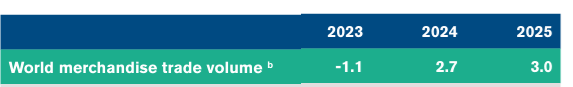 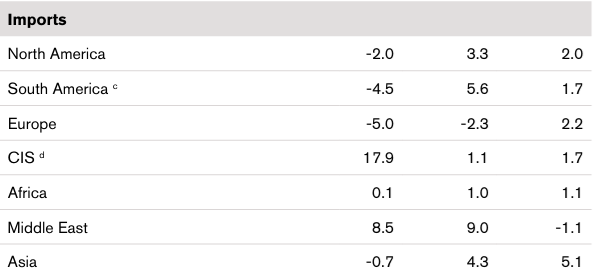 Izvor: WTO
Trgovina unutar i između hipotetičkih geopolitičkih blokova
(nisu uključeni podaci za Rusiju, Bjelorusiju i Ukrajinu)
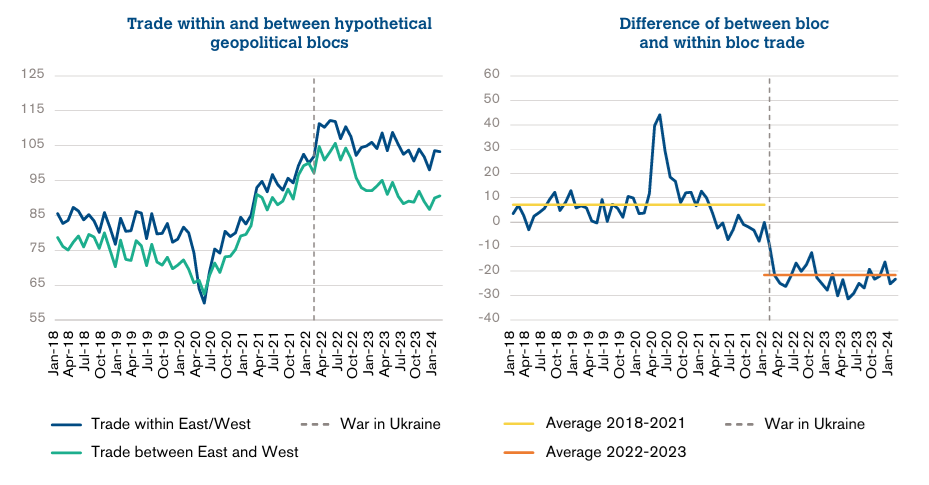 Izvor: WTO
Trgovina između SAD-a i Kine te 
s ostalim trgovinskim partnerima
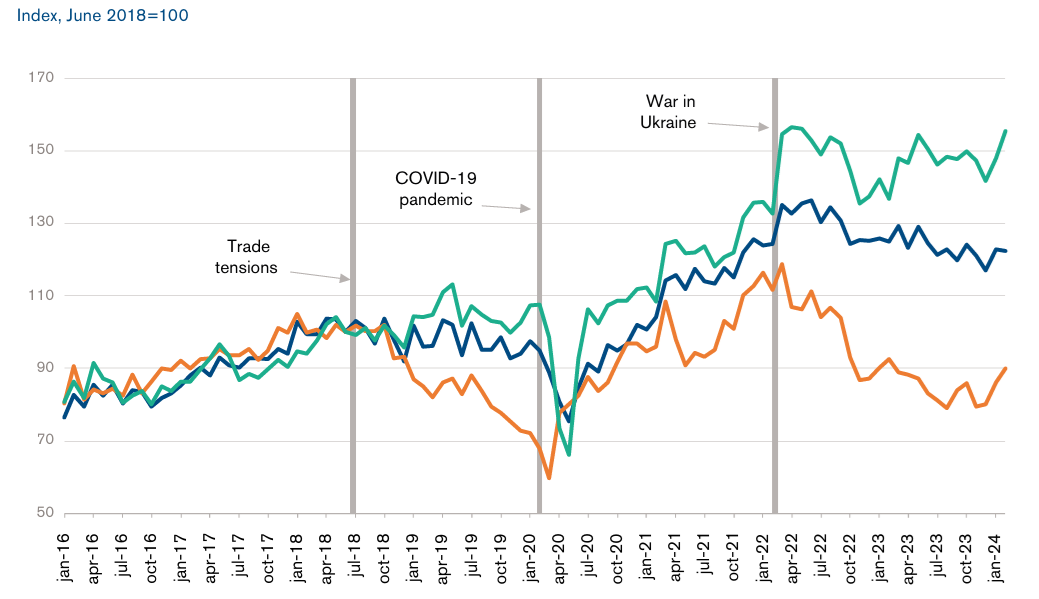 Meksiko i Vijetnam kao 
„connecting economies”.
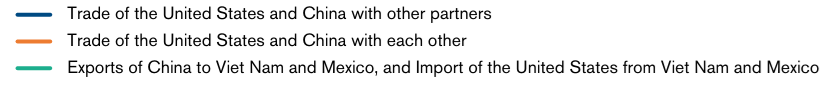 Izvor: WTO
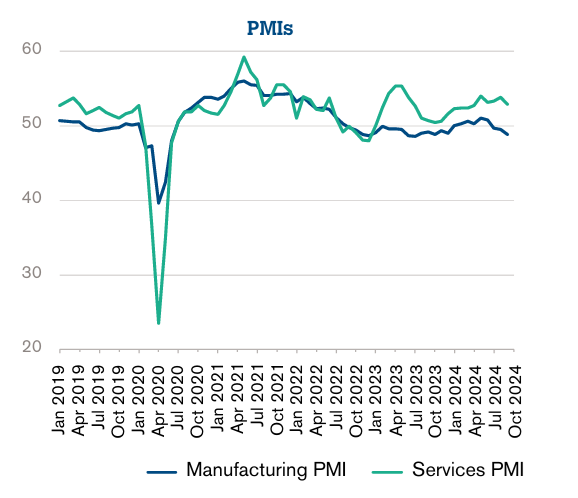 Globalni indeks menadžera nabave


Vrijednosti indeksa iznad 50 označavaju izglede za ekspanziju, a vrijednosti ispod 50 izglede za recesiju.
Izvor: WTO
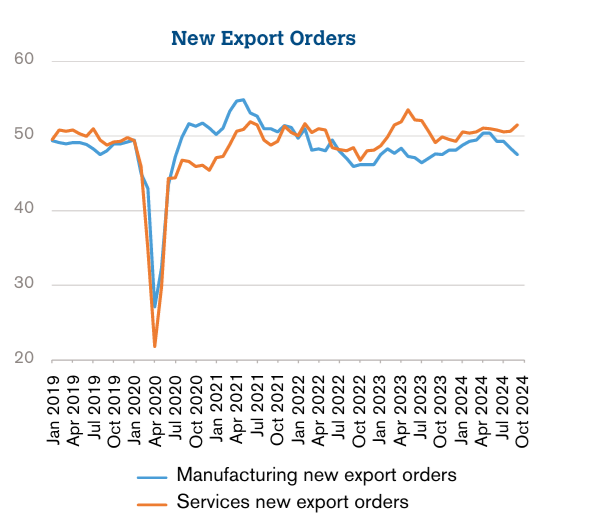 Indeks izvoznih narudžbi


Vrijednosti indeksa iznad 50 označavaju izglede za ekspanziju, a vrijednosti ispod 50 izglede za recesiju.
Pritom najveći rast robne razmjene bilježe proizvodi telekomunikacijske opreme i elektroničkih komponenti, a najveći pad energenti i metali.
Izvor: WTO
Rast izvoza ekološke i digitalne trgovine u usporedbi s drugom robom i uslugama
Note: The figure displays the evolution of the export growth of environmental goods (specifically, light-emitting diodes (LEDs), solar and other non-electric water heaters, and wind turbines), digitally deliverable services (financial services, business activities, such as information, administrative and professional services, and other services traded across borders through computer networks, such as audio-visual and entertainment services).
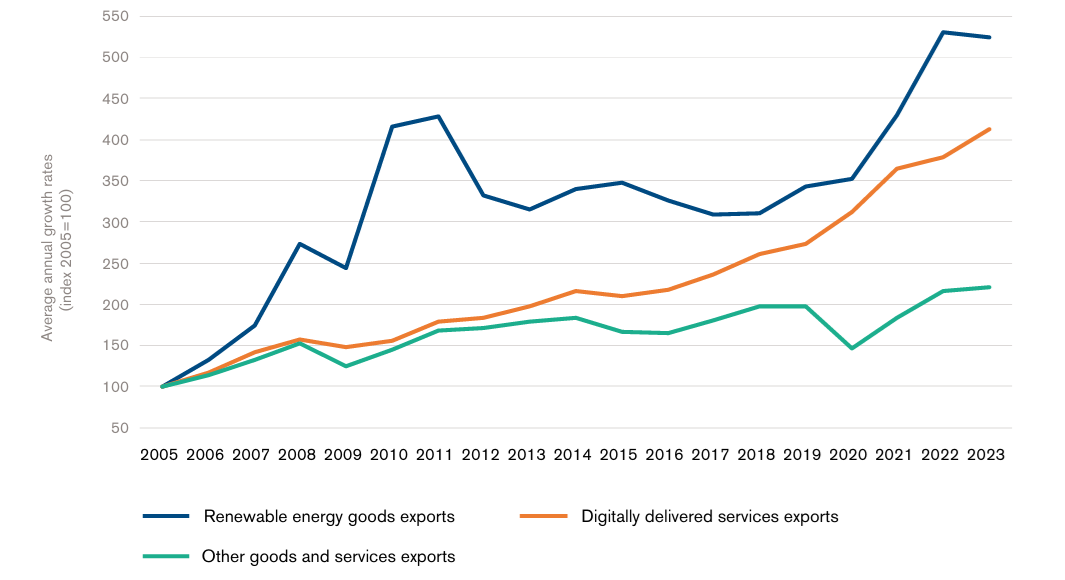 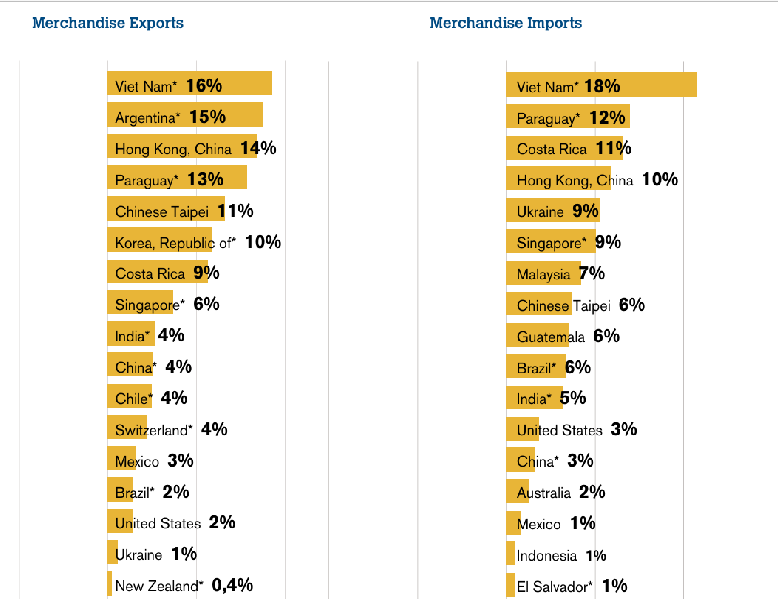 Rast  međunarodne razmjene robama po zemljama u prvoj polovici 2024.
IZVOZ
UVOZ
Izvor: WTO
Pad međunarodne razmjene robama po zemljama u prvoj polovici 2024.

Na tom popisu su i neka od nama najvažnijih izvoznih tržišta za finalne i intermedijarne proizvode.
IZVOZ
UVOZ
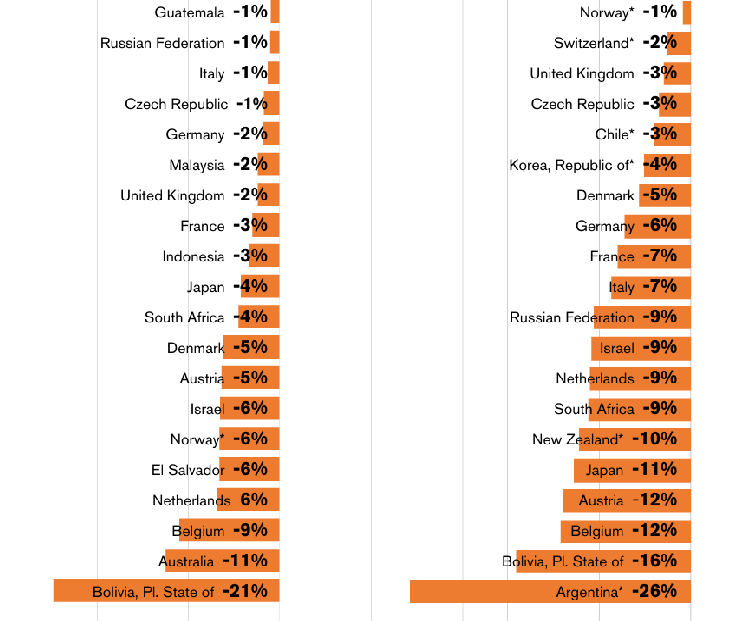 Izvor: WTO
Hvala na pozornosti!